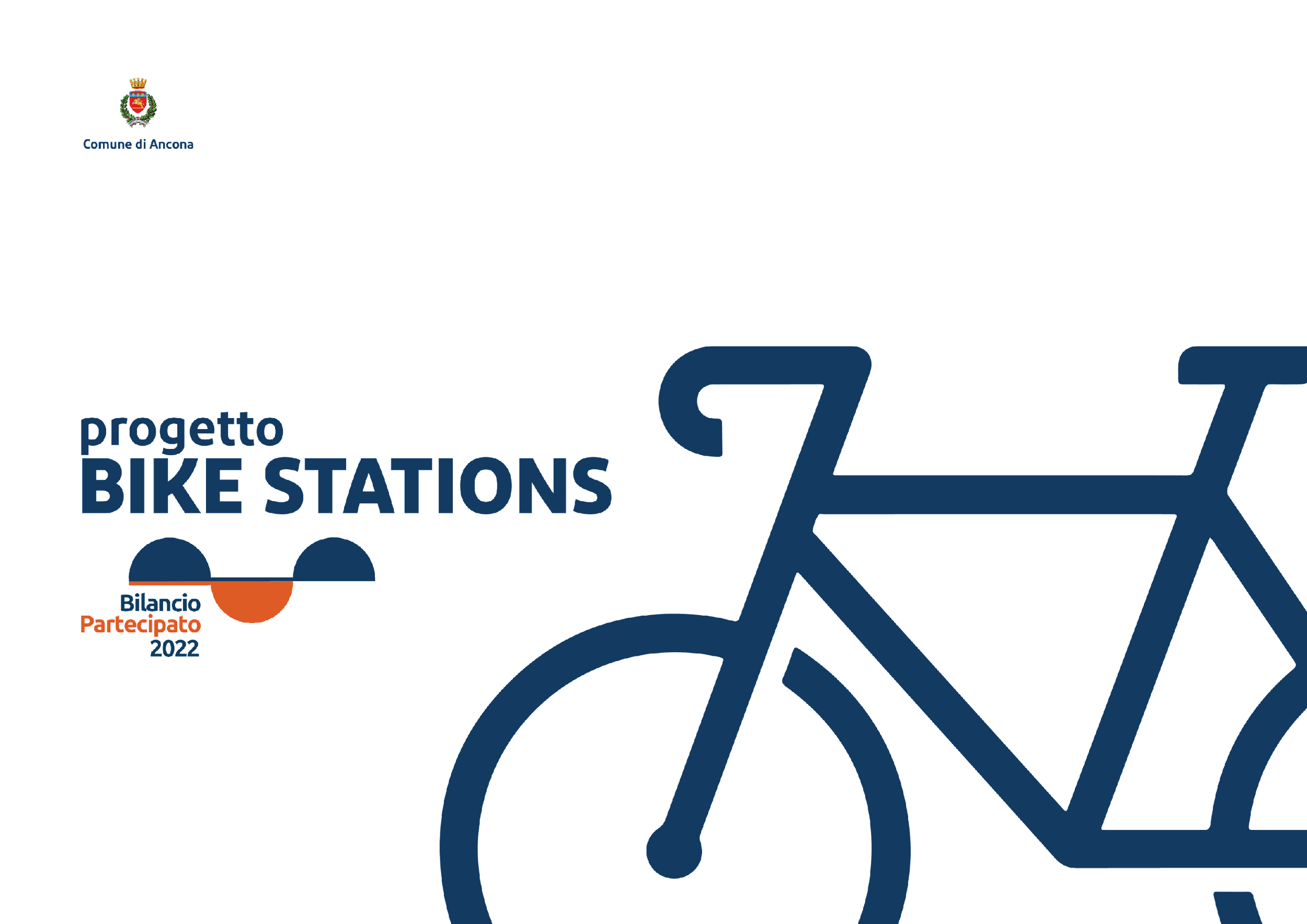 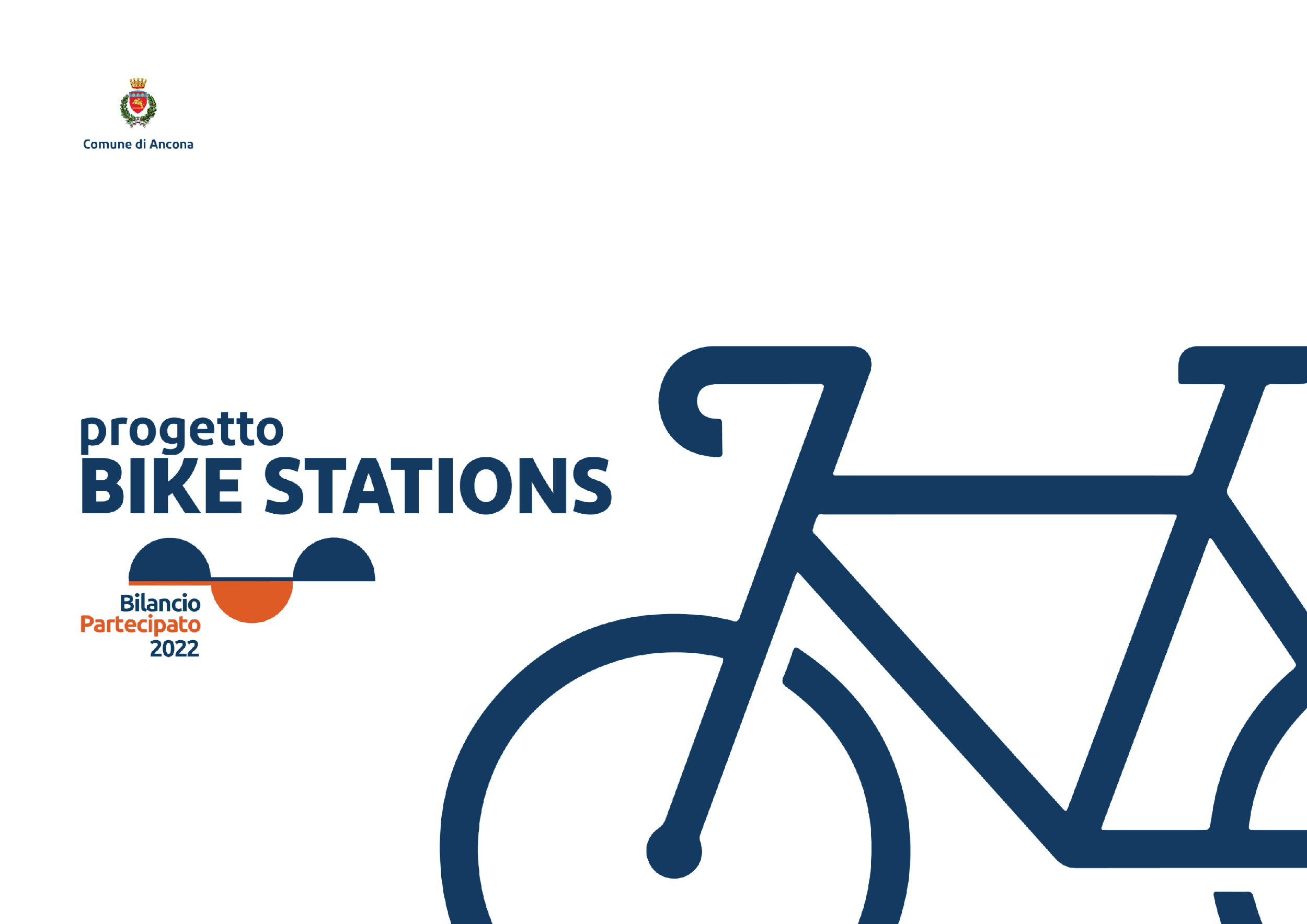 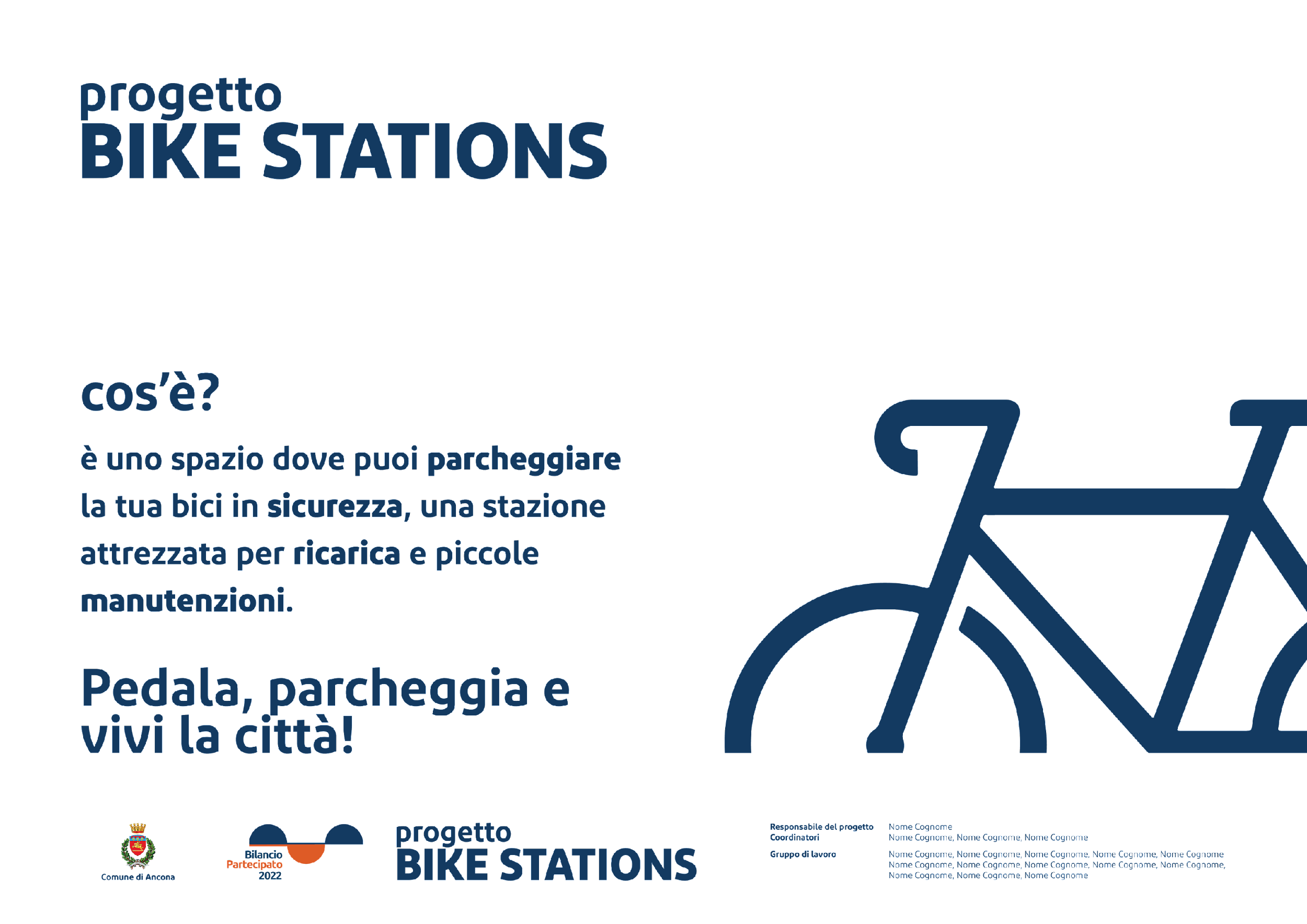 Ancona città vivibile in bicicletta…
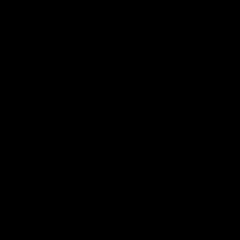 …si può fare!
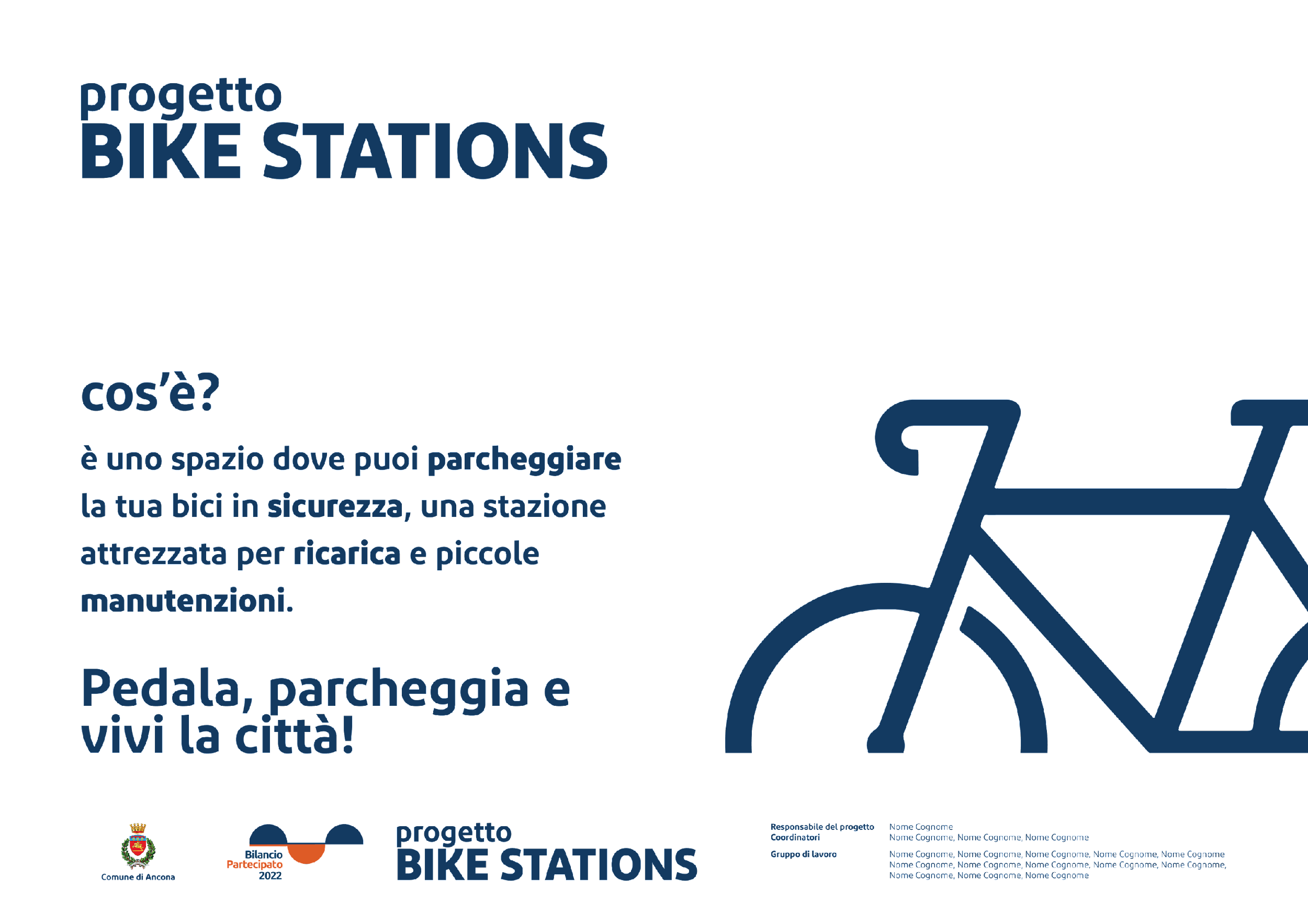 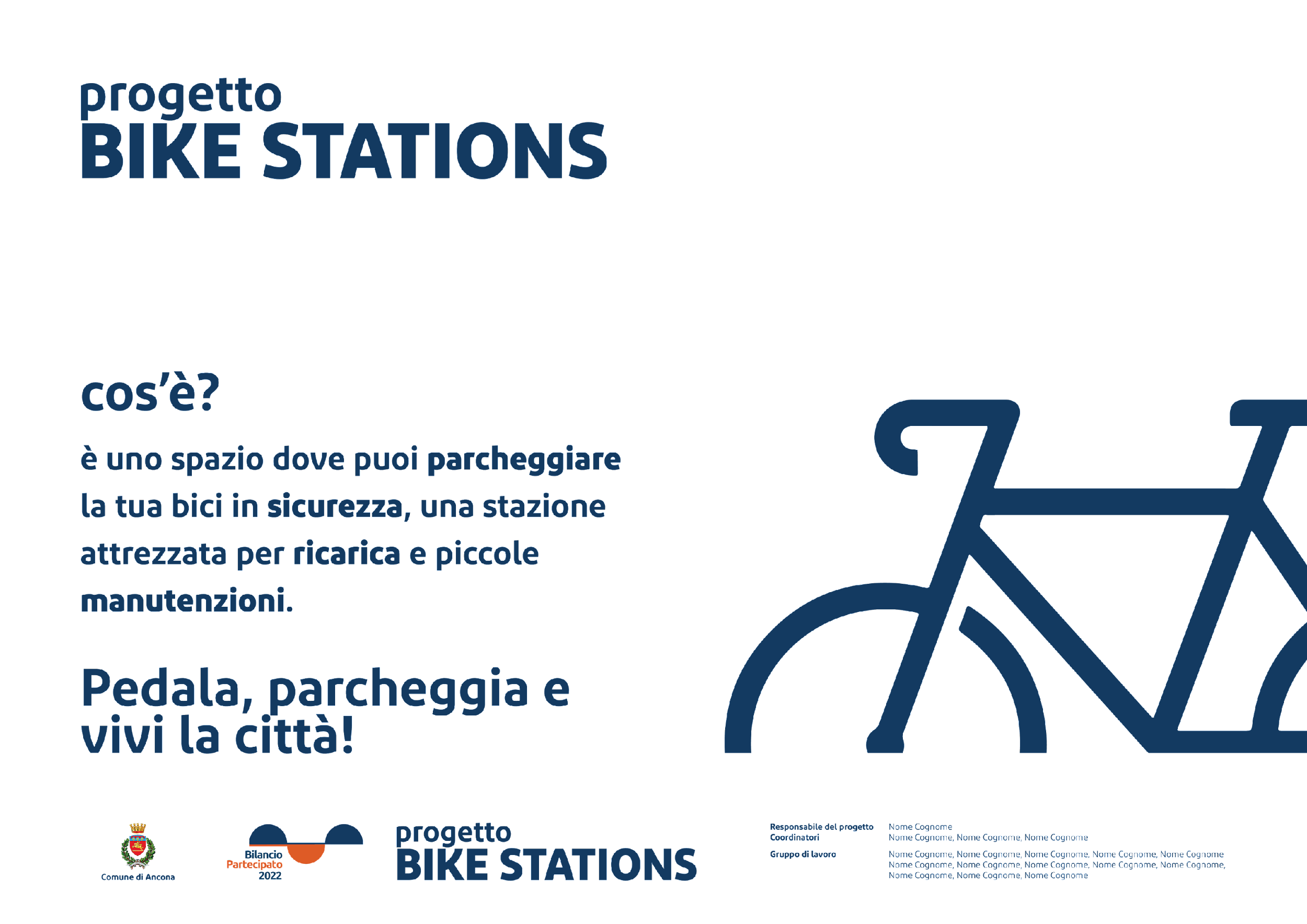 Cos’è?
è uno spazio dove puoi parcheggiare la tua bici in sicurezza, una stazione attrezzata per ricarica e piccole manutenzioni
Pedala, parcheggia e vivi la città!
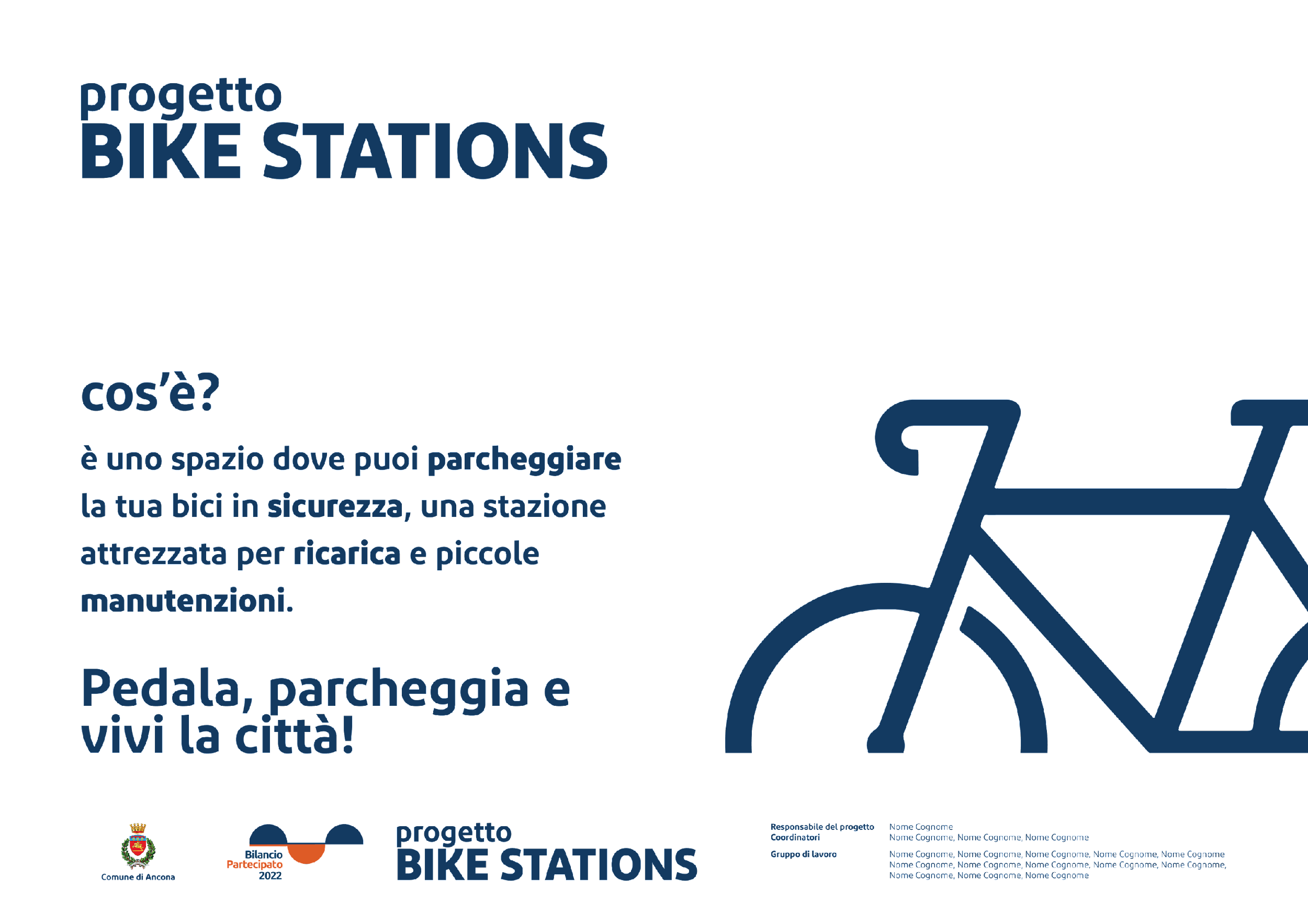 DA DOVE SIAMO PARTITI?

I luoghi individuati per le bike stations così divisi:

Edifici Pubblici (non solo comunali)

Edifici pubblici in costruzione o ristrutturazione

Nuove installazioni

Utilizzo di piccole parti di parcheggi
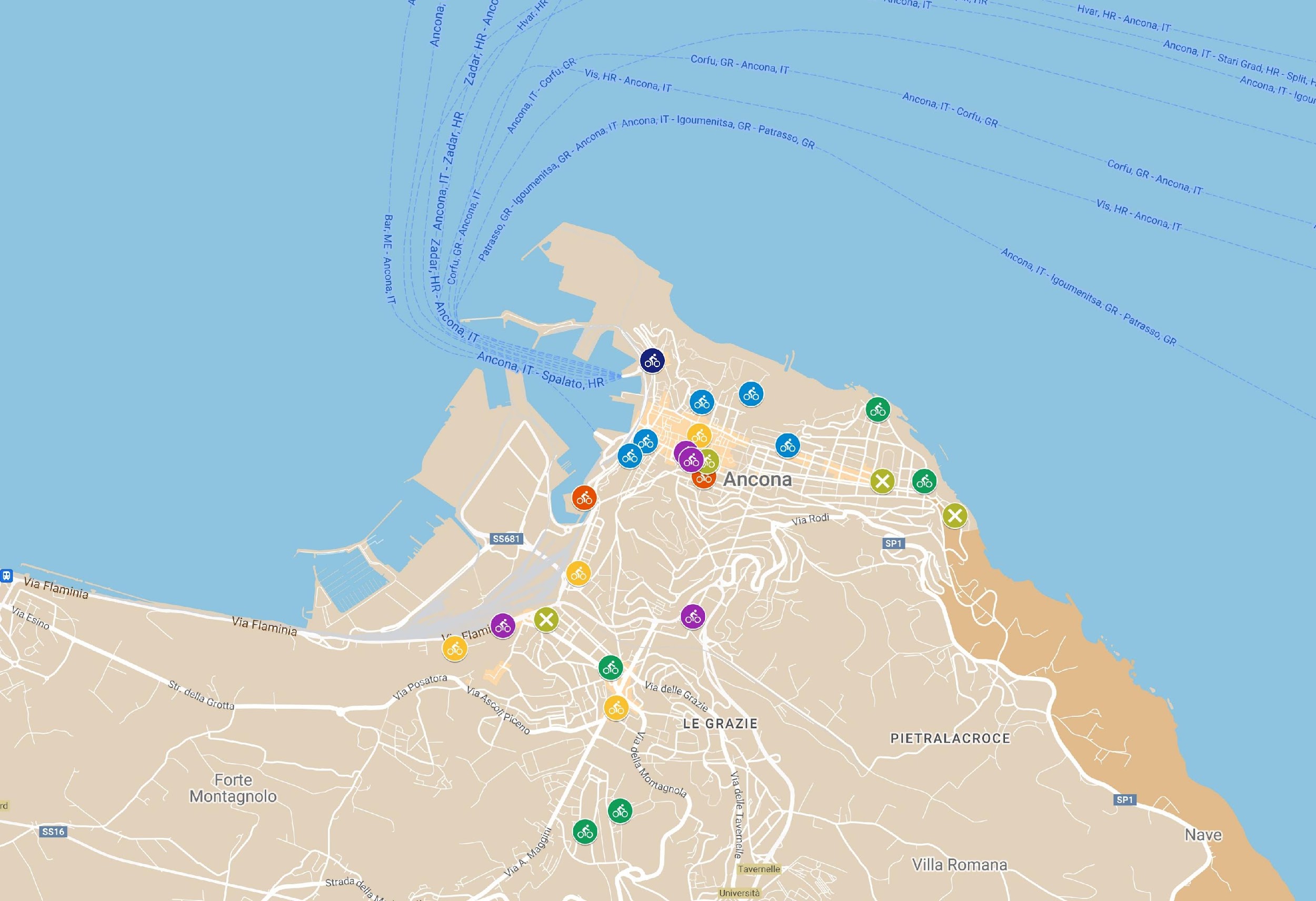 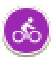 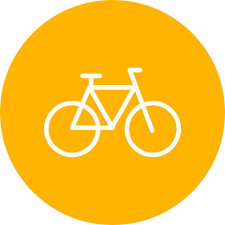 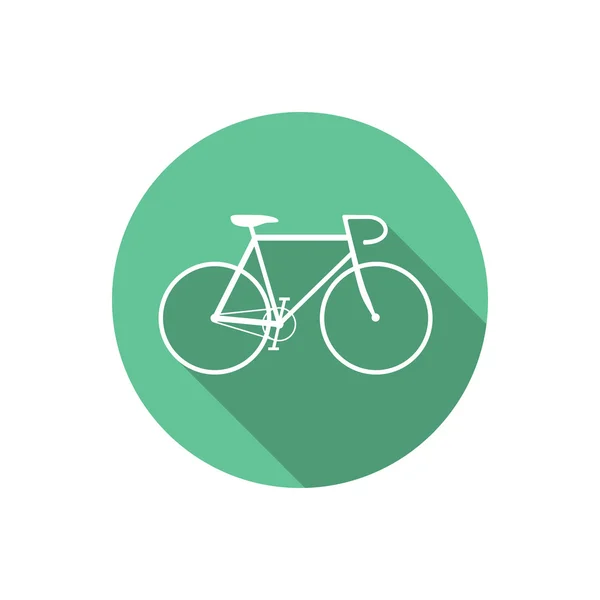 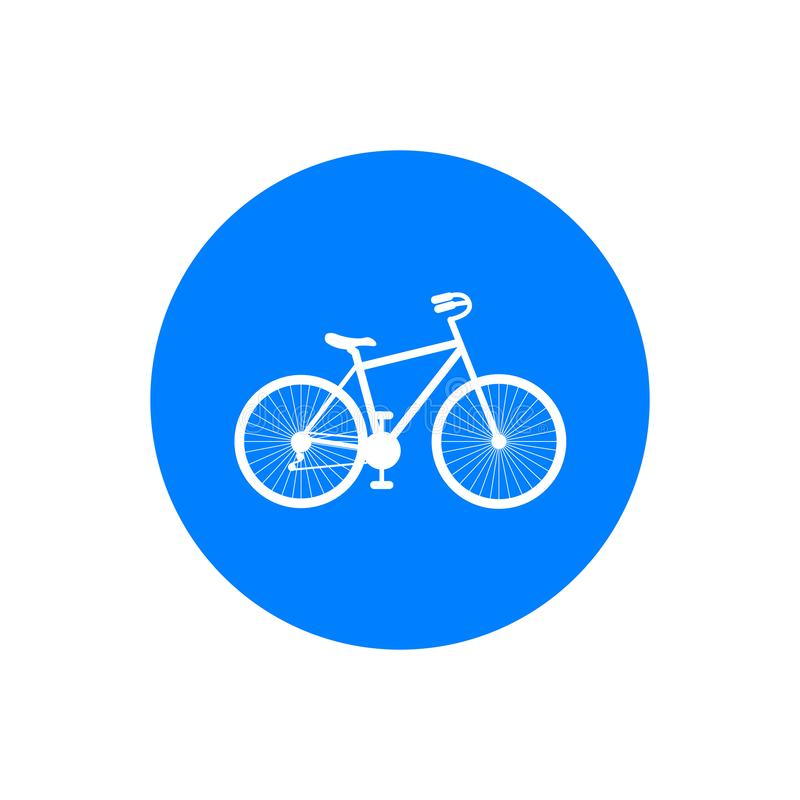 Clicca qui per visualizzare la mappa online!
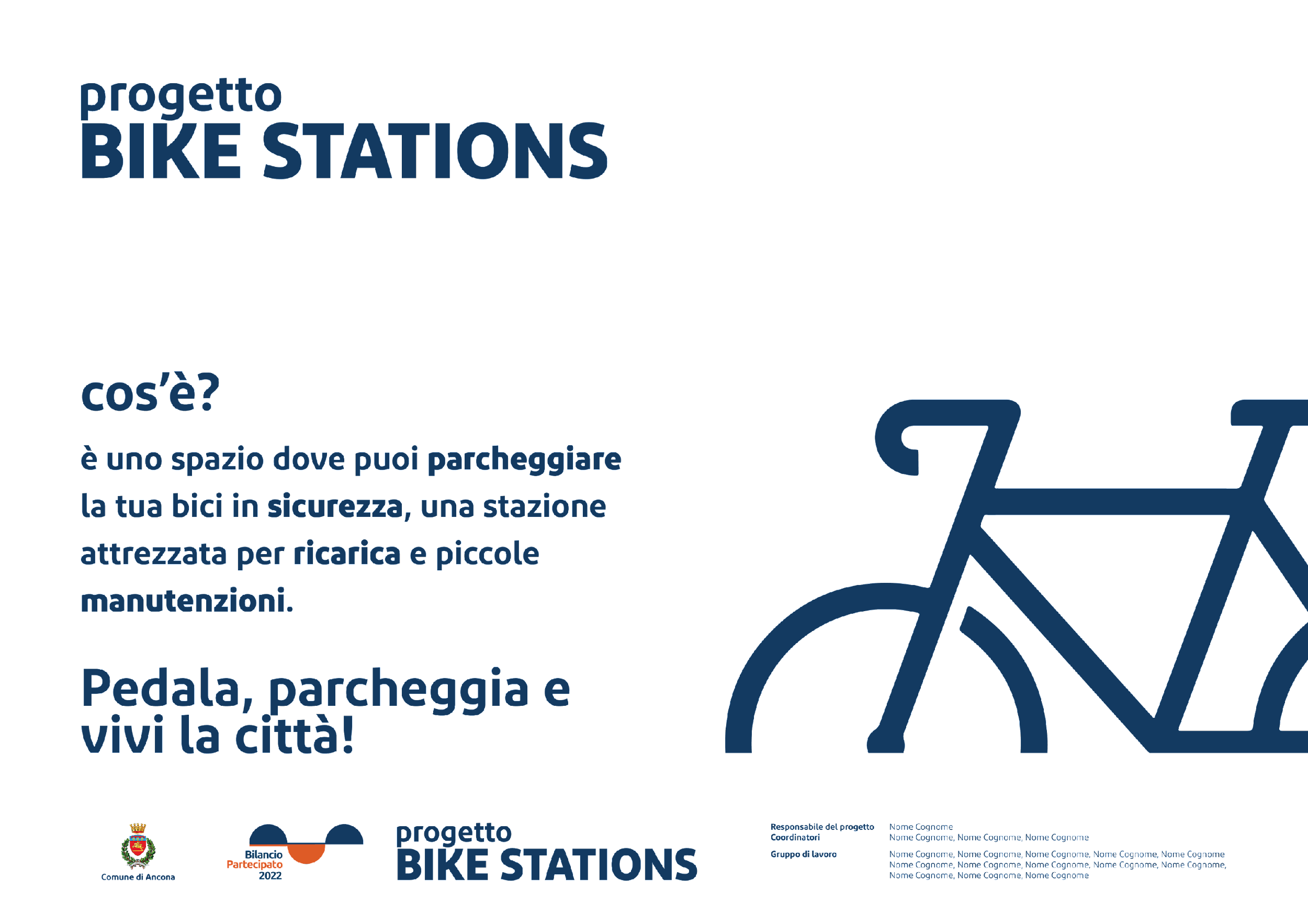 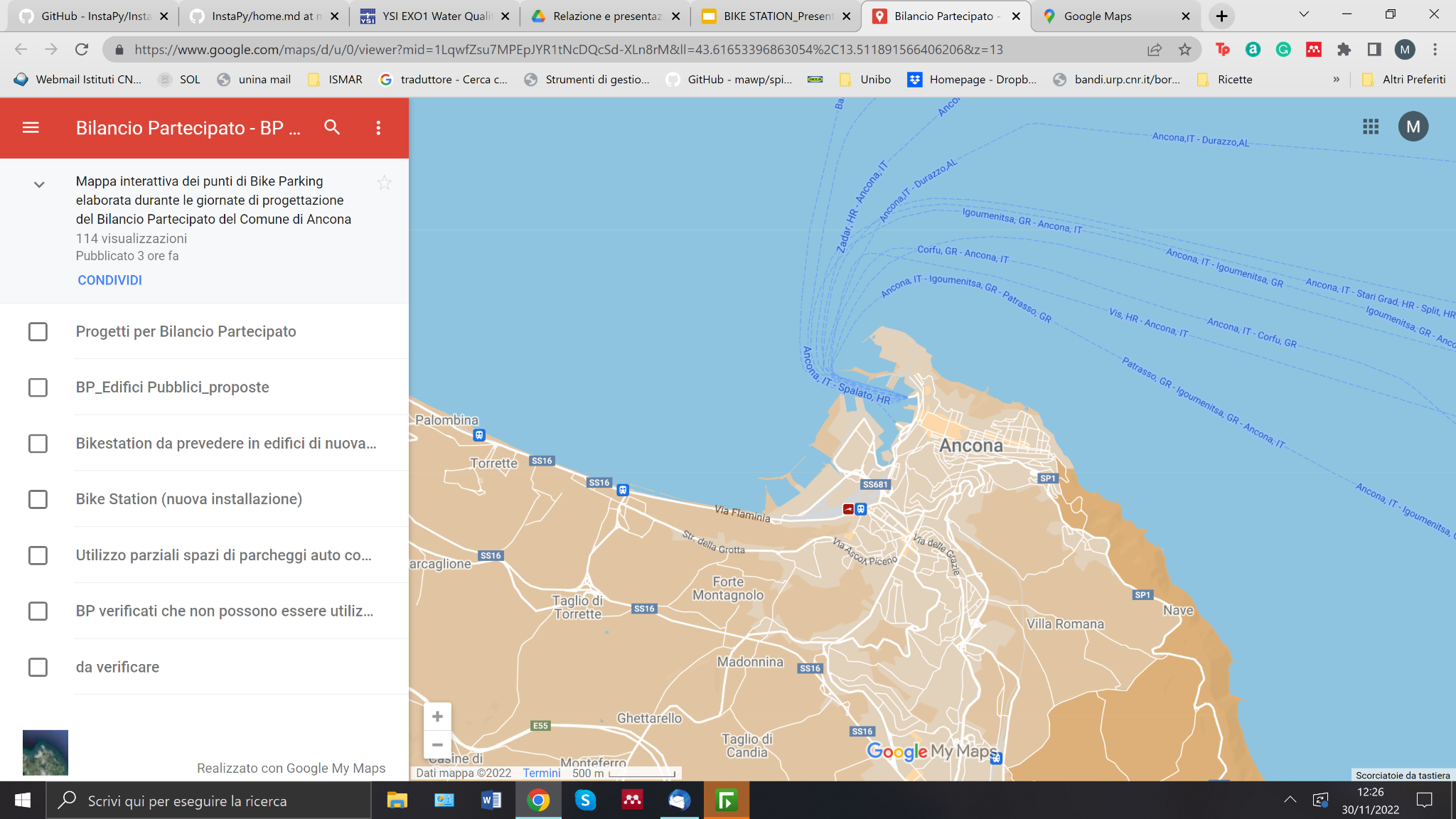 …DOVE SIAMO ARRIVATI!

Passetto  
P.zza Pertini
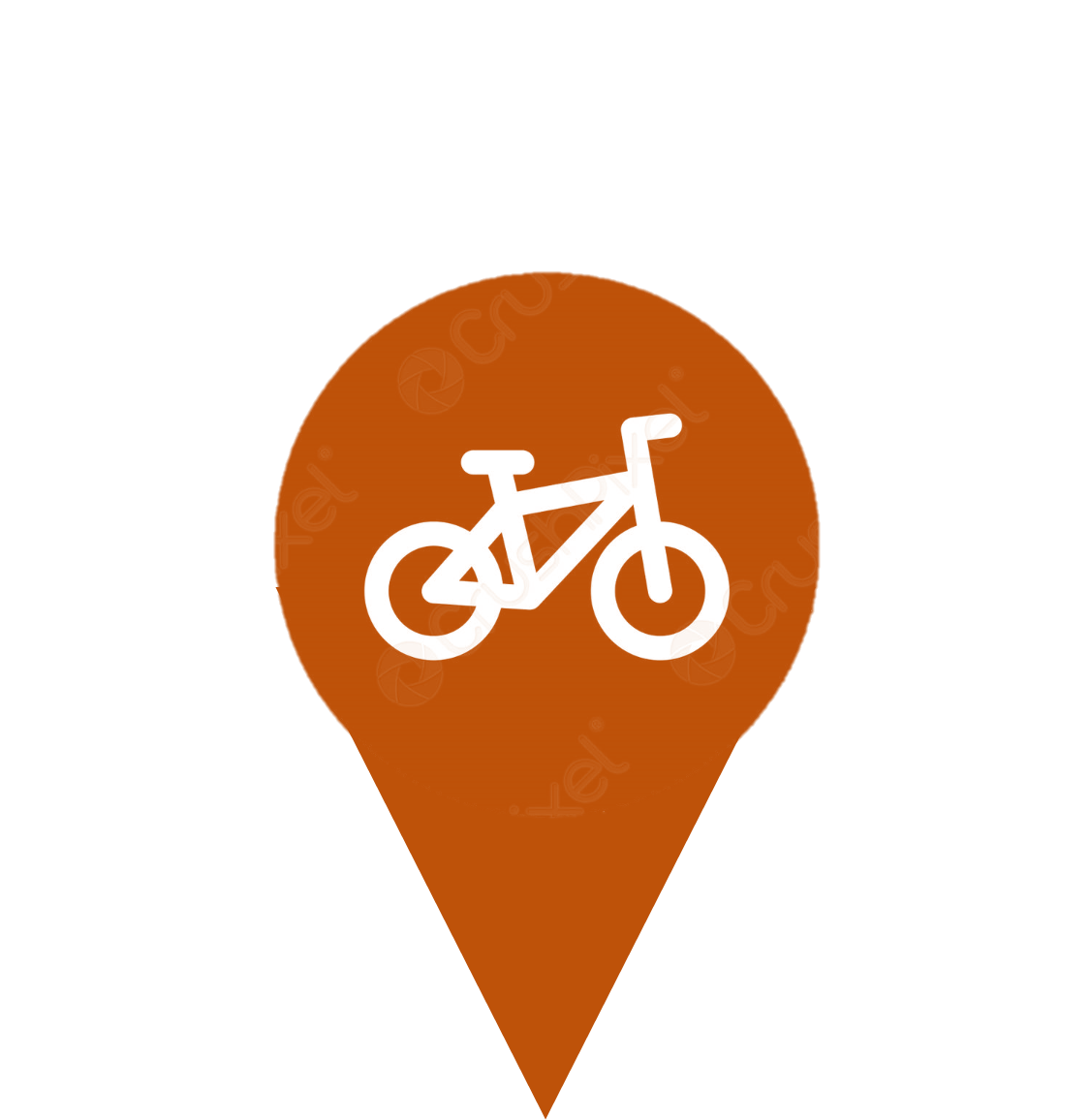 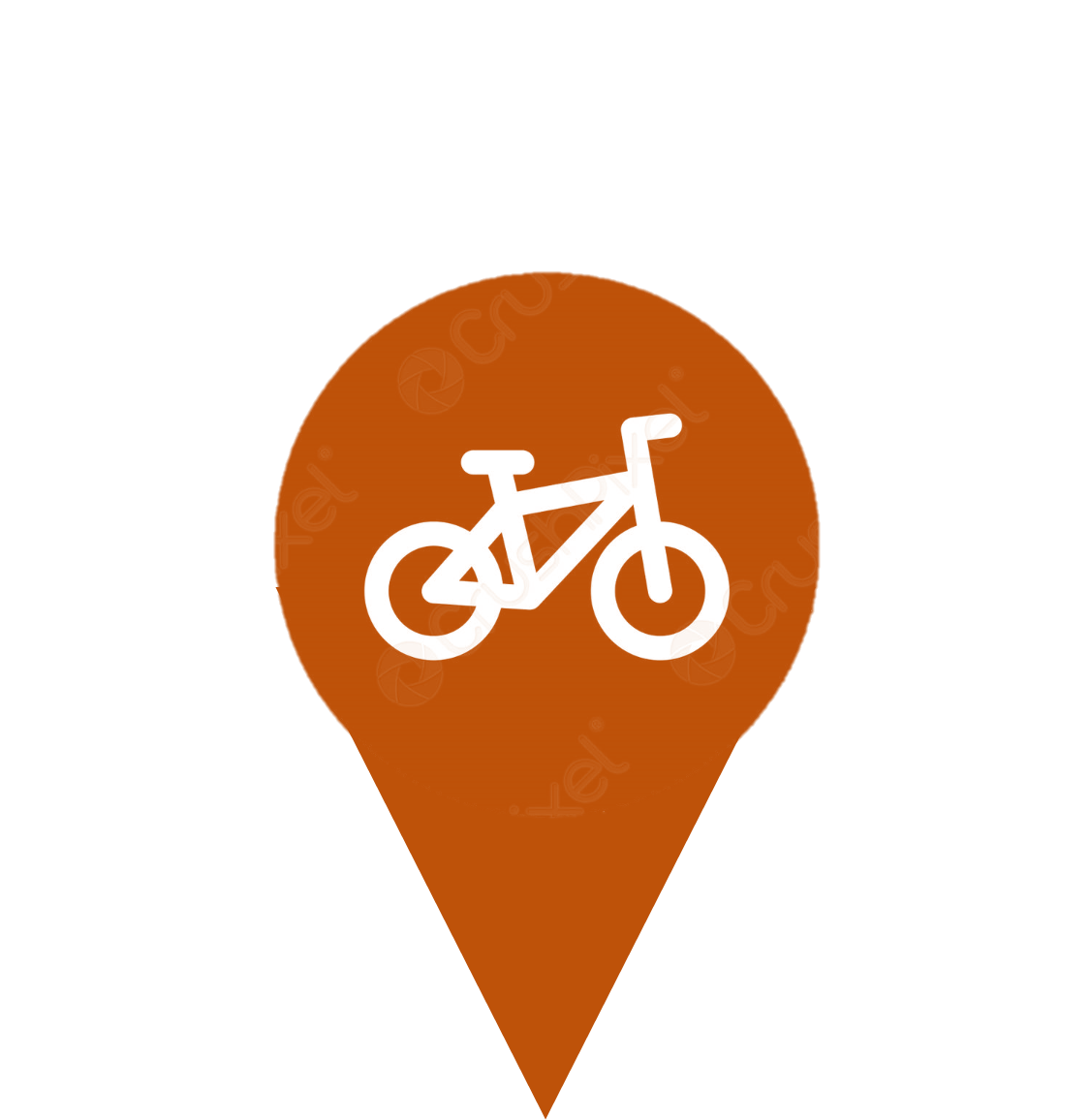 Clicca qui per visualizzare la mappa online!
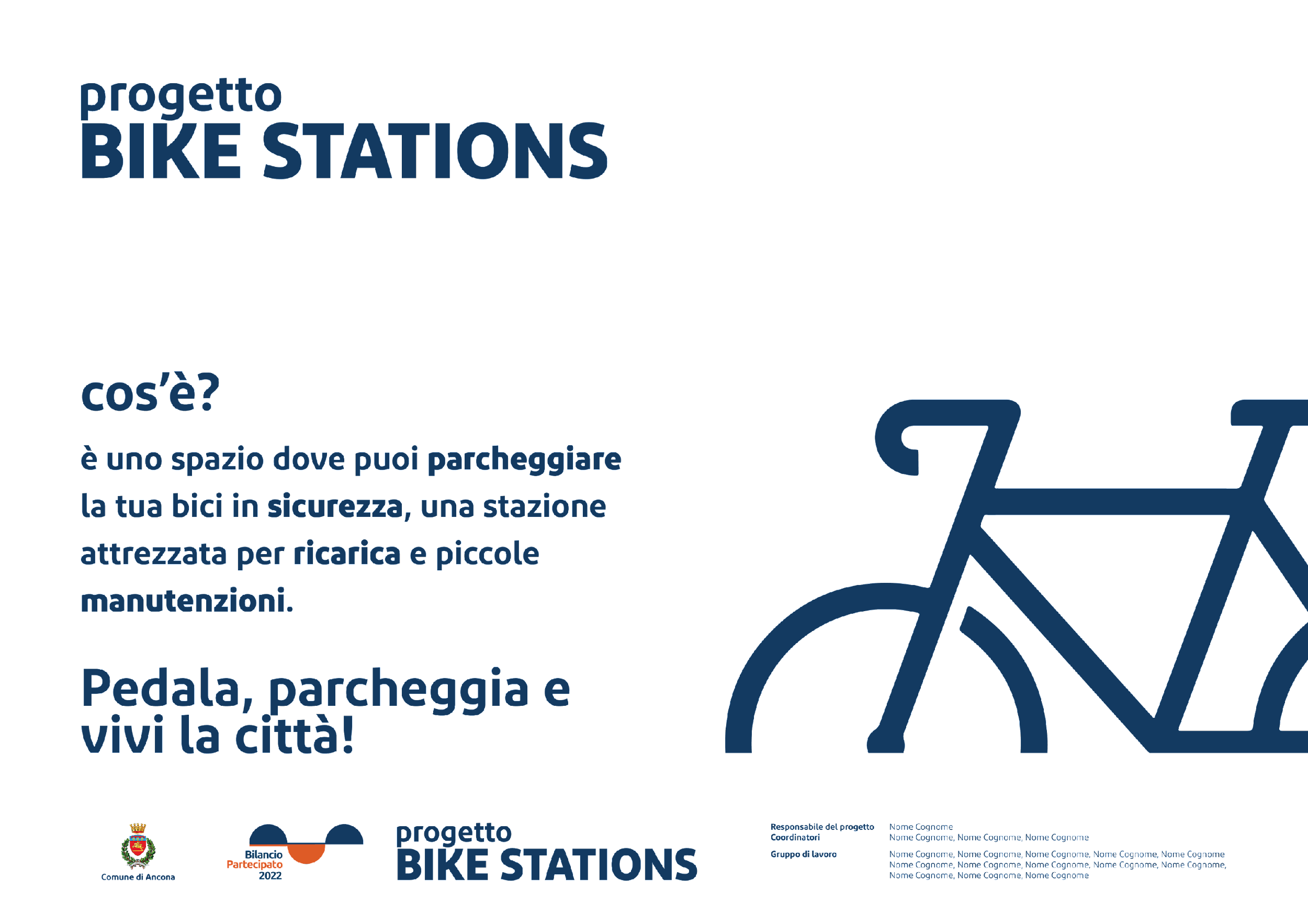 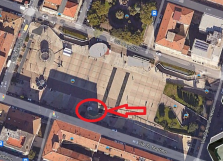 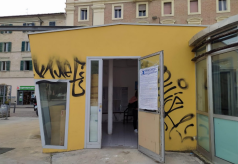 I LUOGHI:

P.zza Pertini
a servizio di chi si reca in centro città per lavoro, studio, ricreazione o shopping, utilizzando e riqualificando il box comunale, attualmente in disuso, sul lato di via San Martino
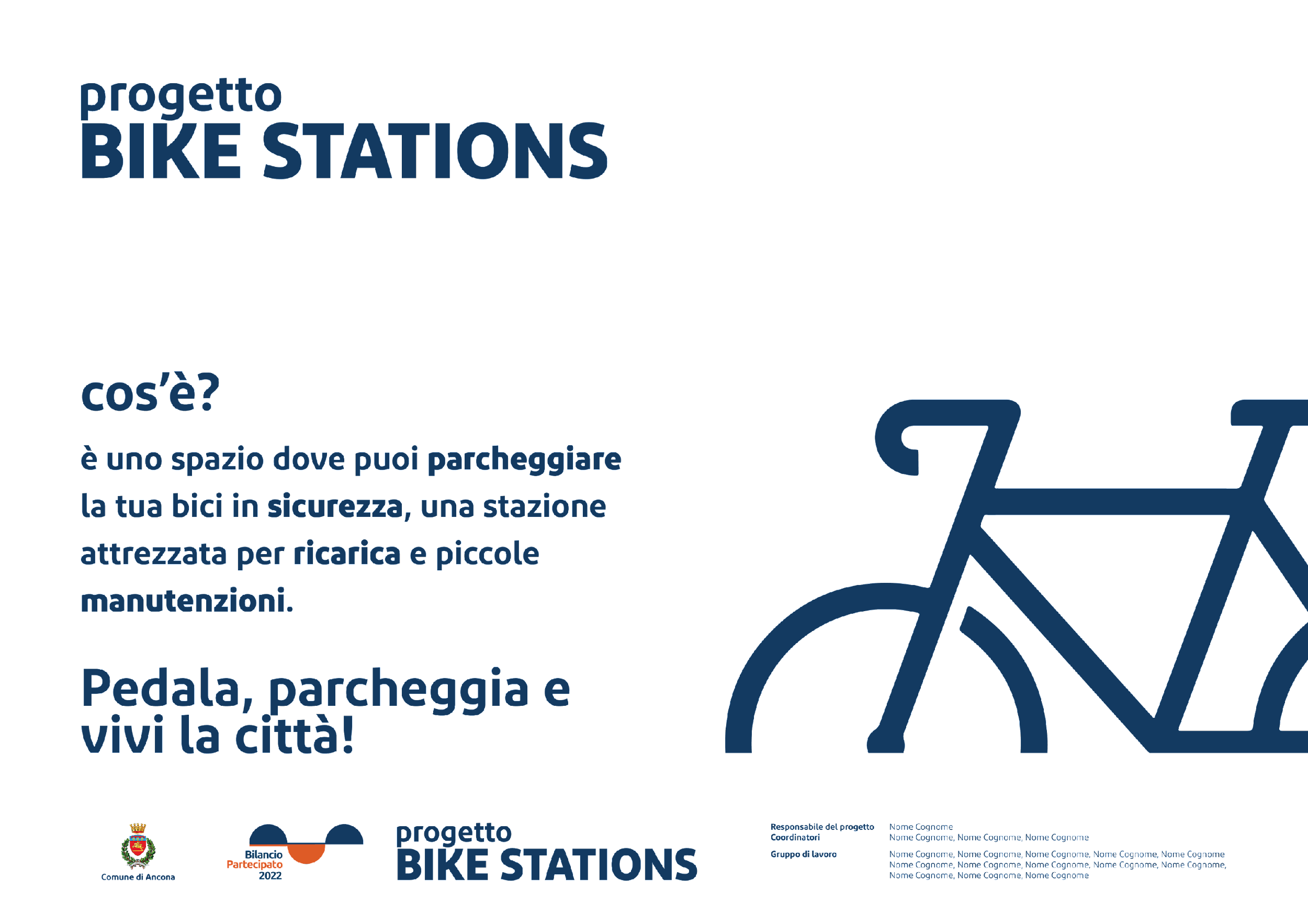 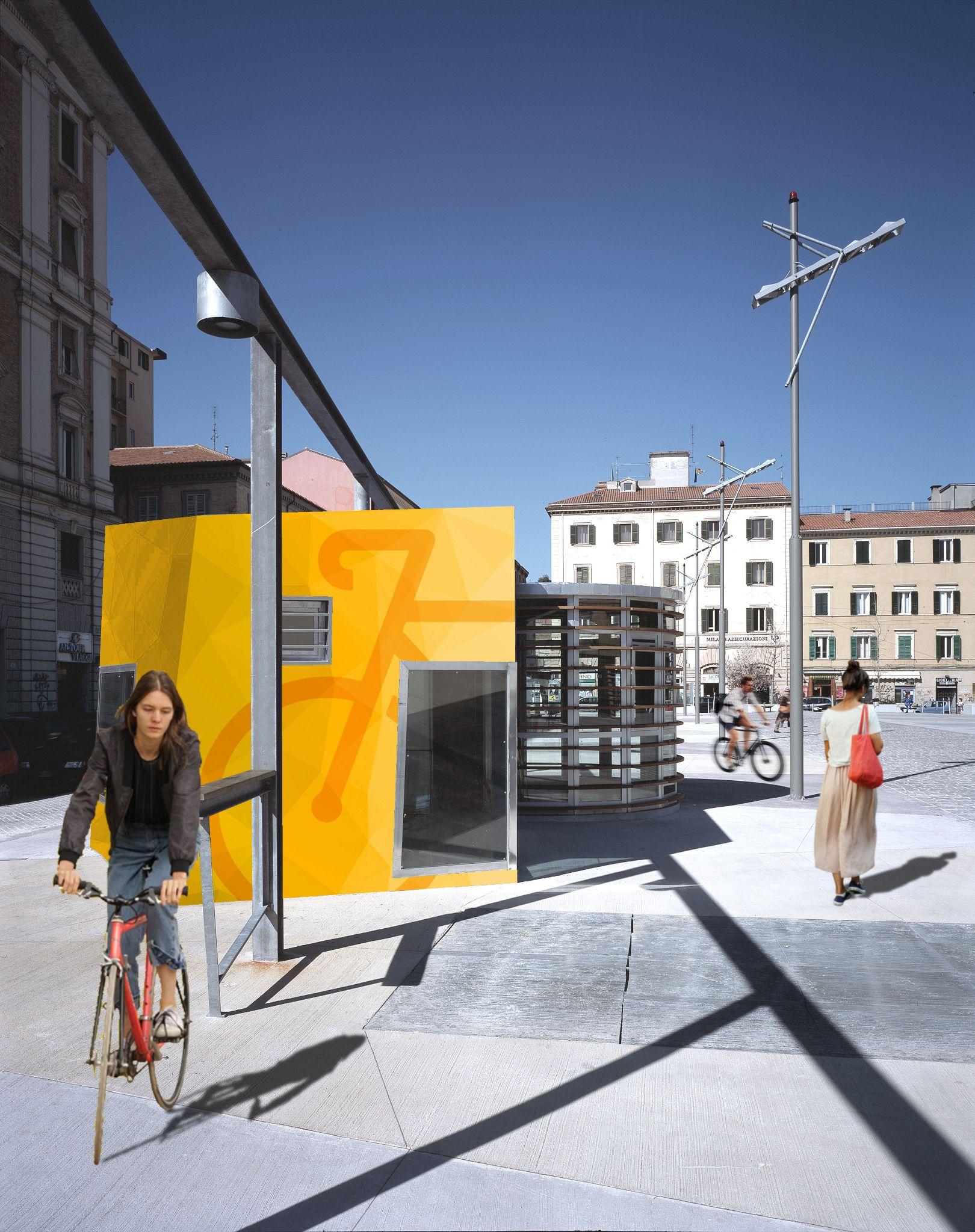 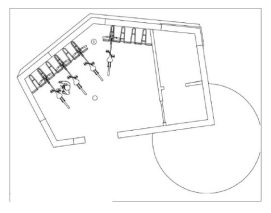 WC
10
I LUOGHI:

P.zza Pertini
La sua superficie e gli spazi interni consentono la realizzazione di una Bike Station per complessive n. 15 biciclette
5
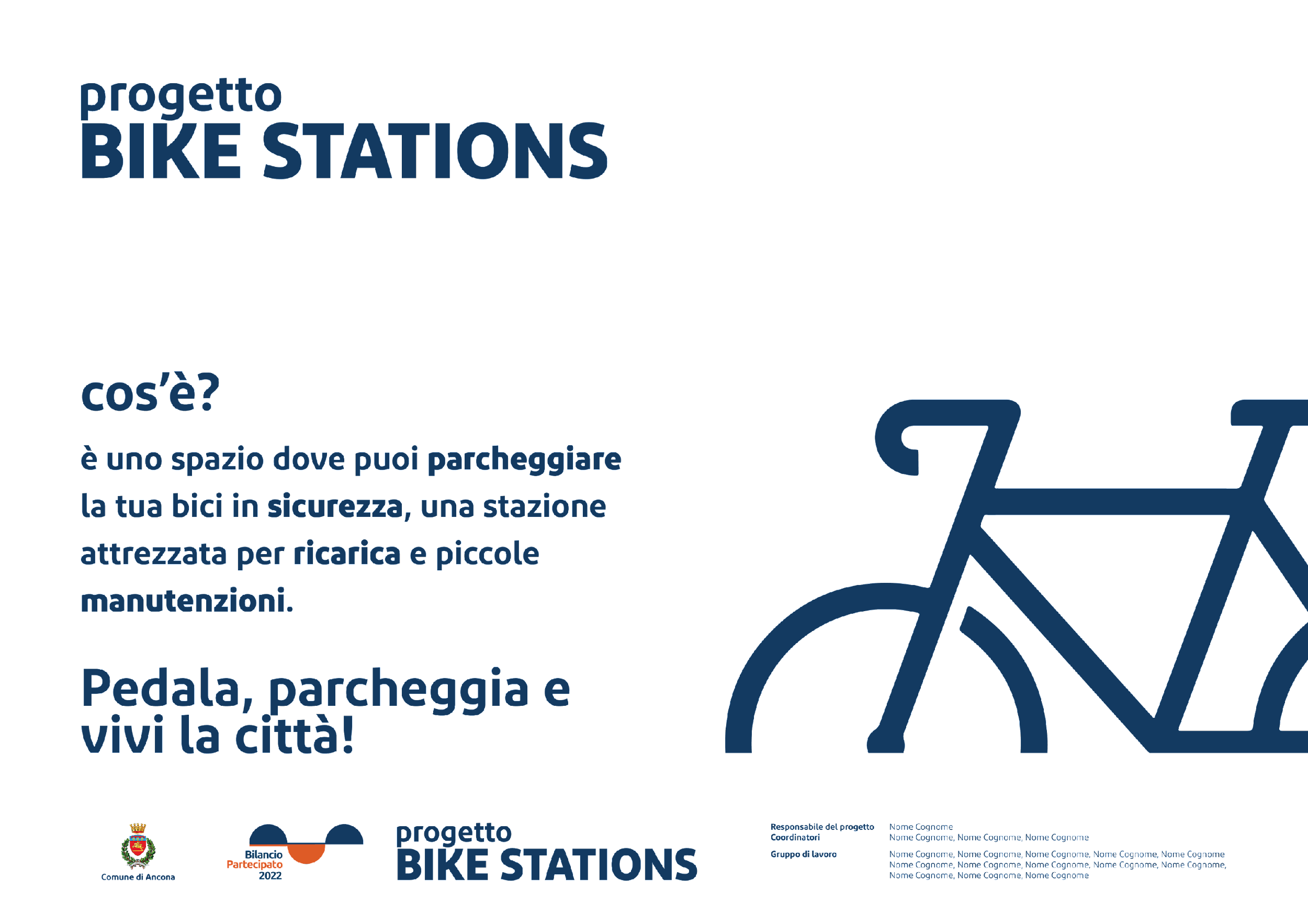 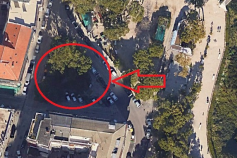 I LUOGHI:

Passetto
a servizio di quanti gravitano in zona per lavoro, ricreazione, ecc., e dell’utenza balneare estiva, posizionando un modulo di Bike Station prefabbricato nello spartitraffico tra via Volterra e piazza IV novembre/via Panoramica
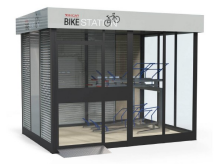 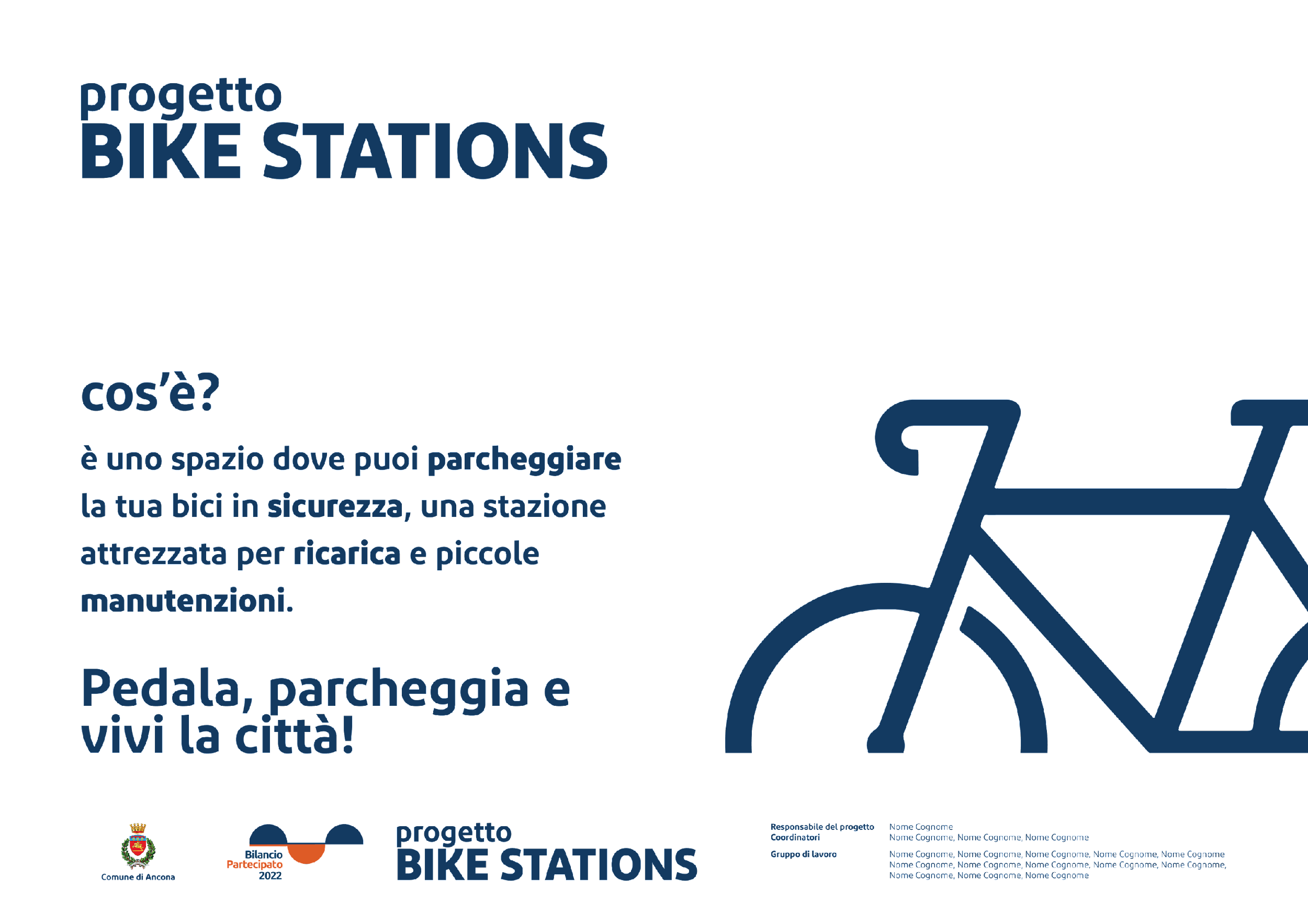 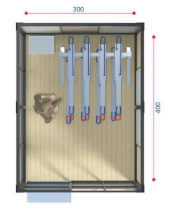 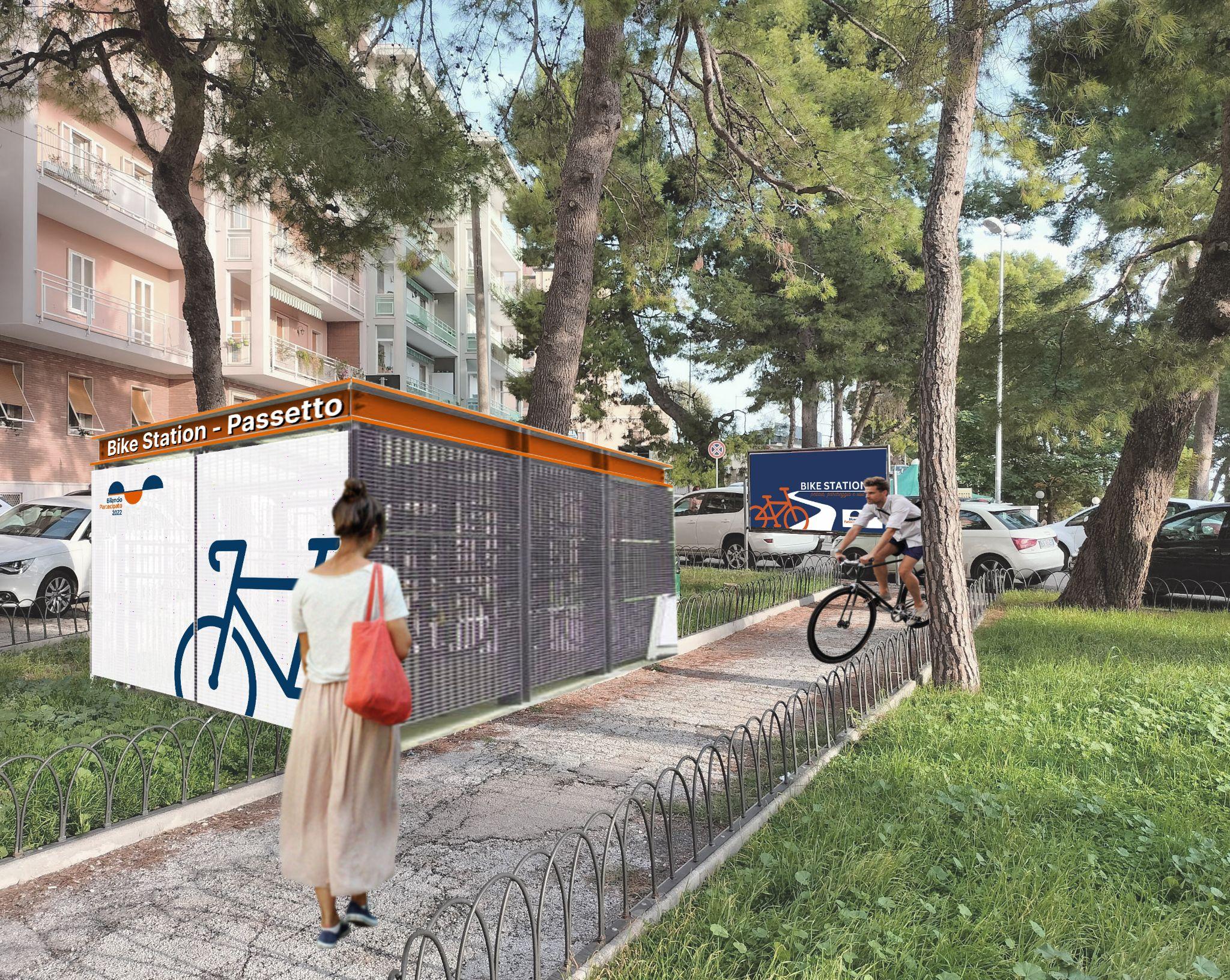 I LUOGHI:

Passetto
La Bike Station prevista è di tipo prefabbricato, struttura autoportante in acciaio con tamponatura in policarbonato trasparente e potrà contenere fino a n. 8 biciclette disposte su due livelli
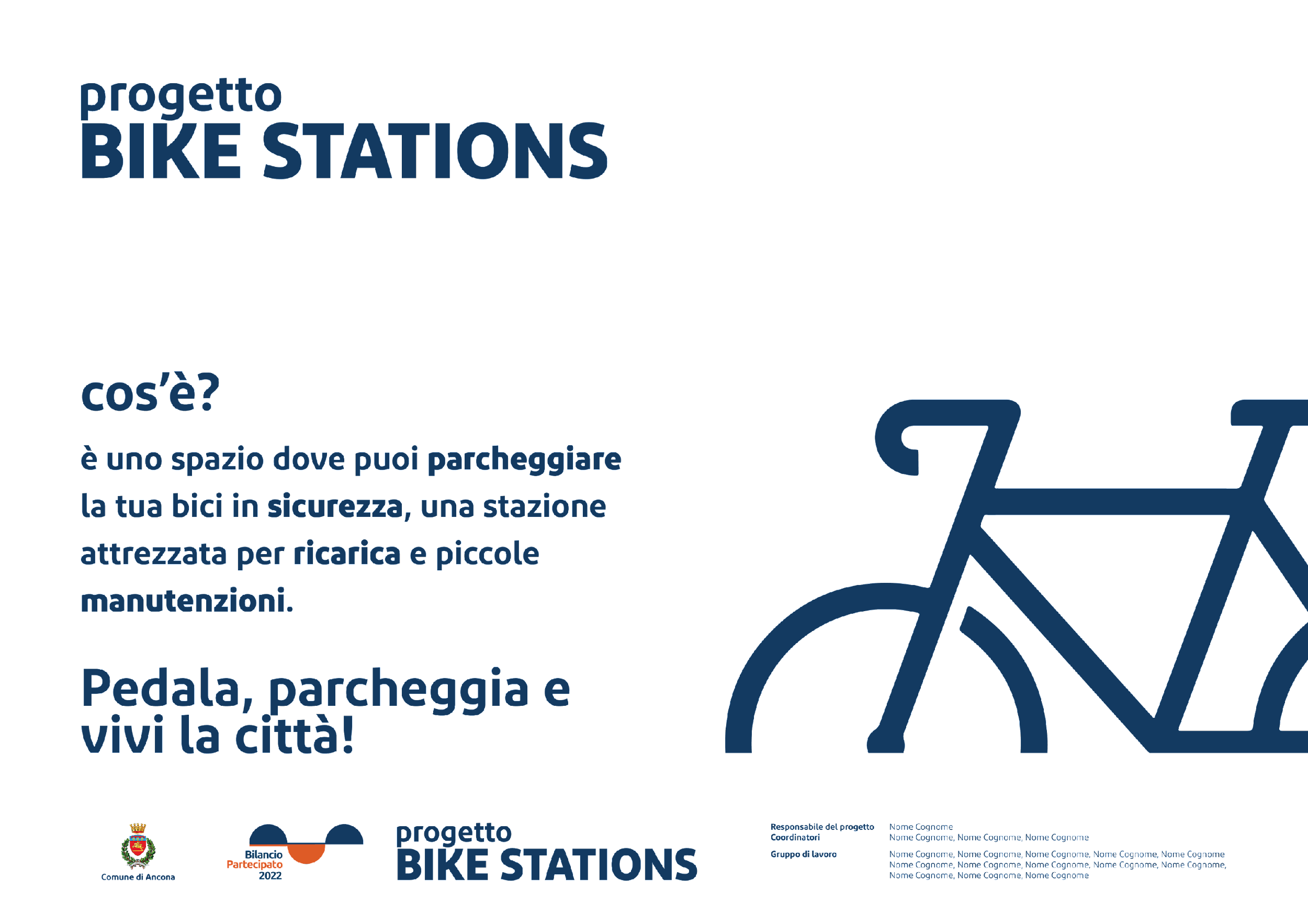 …si può fare sul serio!
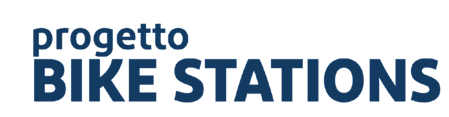 Gruppo di Lavoro: Alessia Falchi, Daniele Spinsanti, Elena Iacobucci, Francesco   Chiacchiera, Loretta Boni, Mario Duca, Martina Scanu, Rumiana Kamenova, Sara Biagini, Vito Piccolomo

Collaboratori Comune di Ancona: Marco Bruschi, Silvia Santilli, Stefano Perilli 

Ringraziamenti: Matteo Sacchettoni e Daniel Li Veli per i video, tutti coloro che, pur non partecipando, ci hanno seguito e supportato
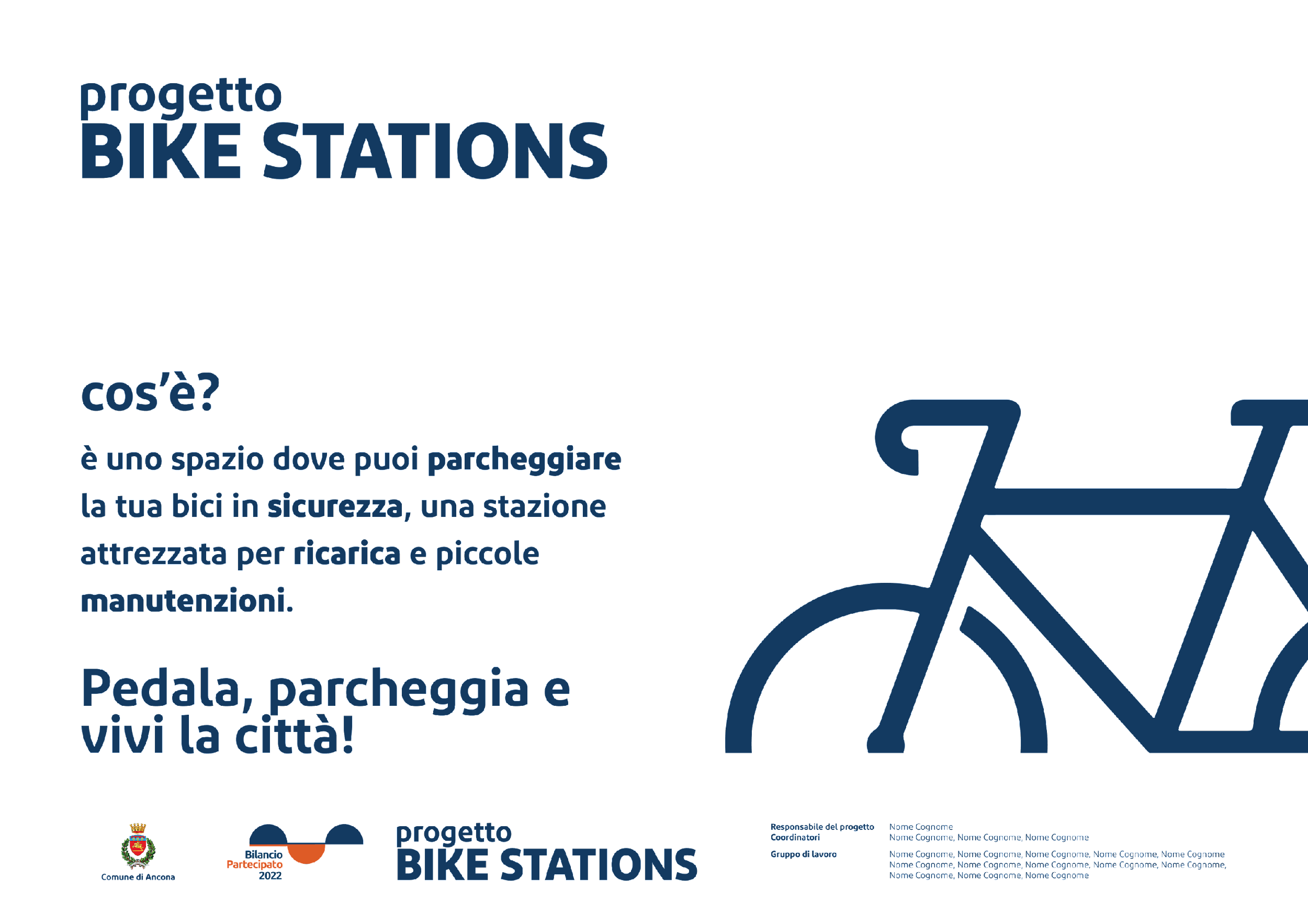 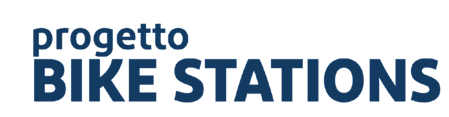 Grazie per l’attenzione

Continuate a seguirci su Facebook
Progetto BikeStations per Ancona
Pedala, parcheggia e vivi la città!
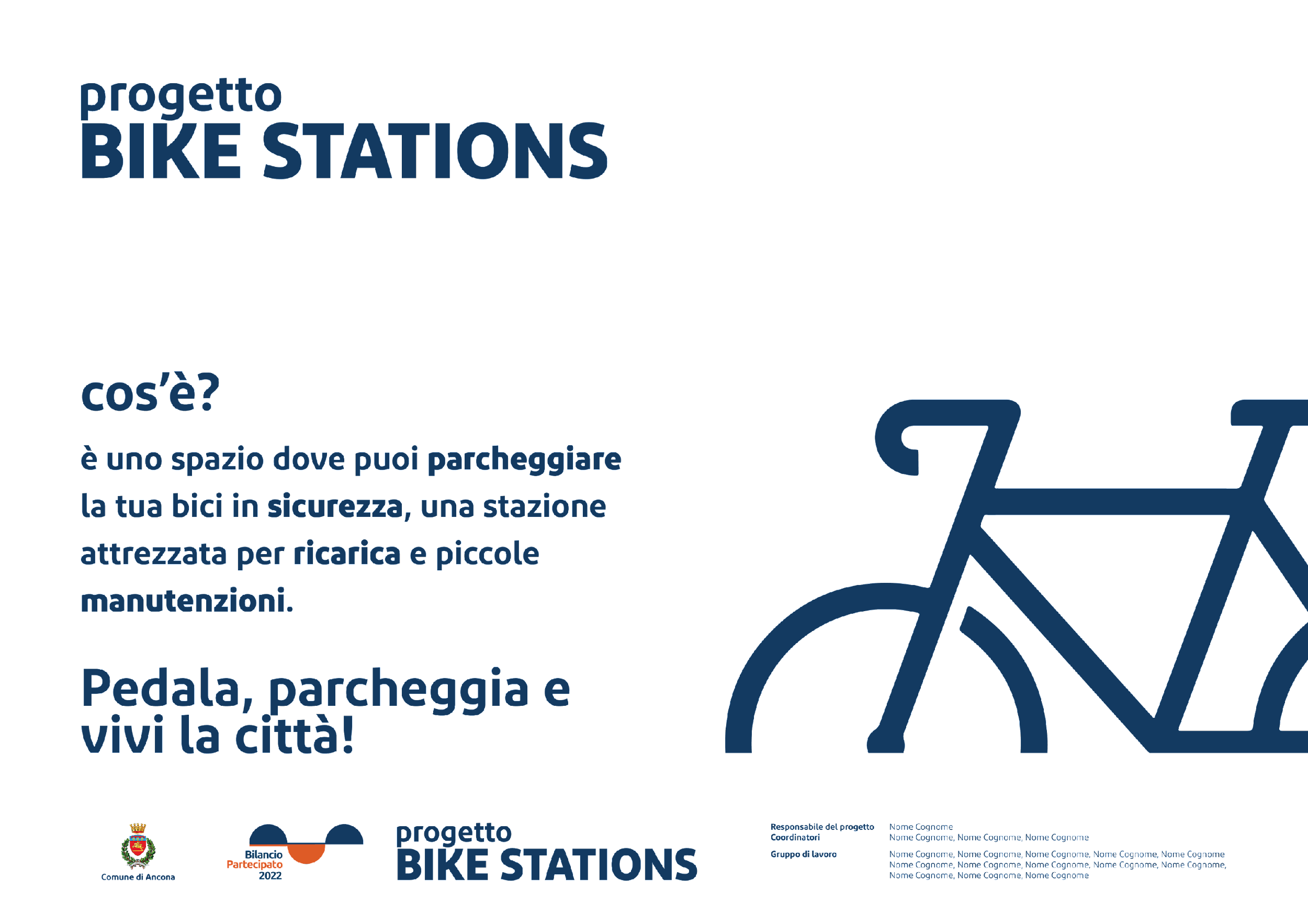